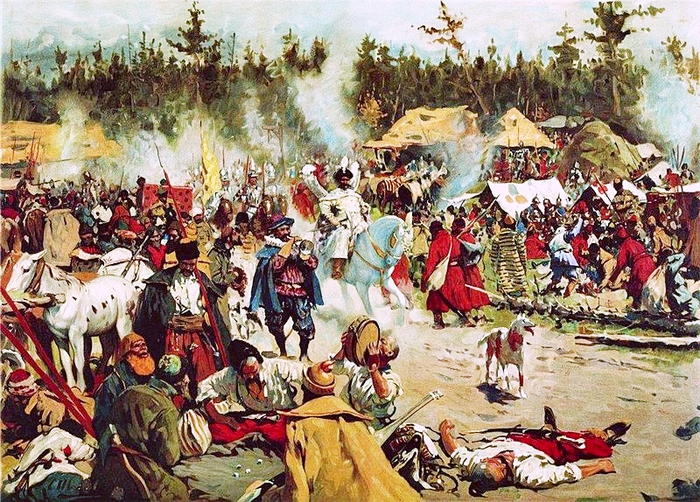 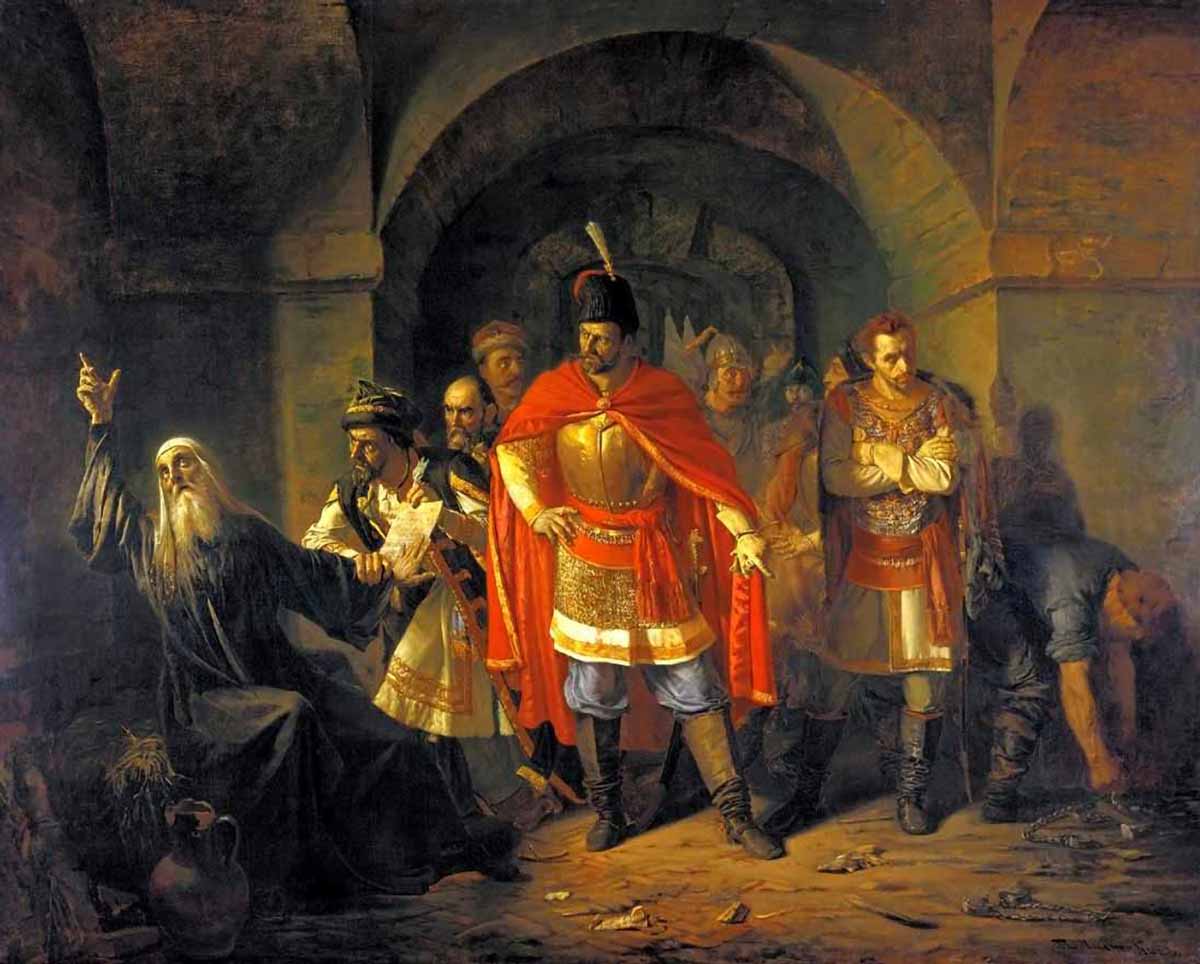 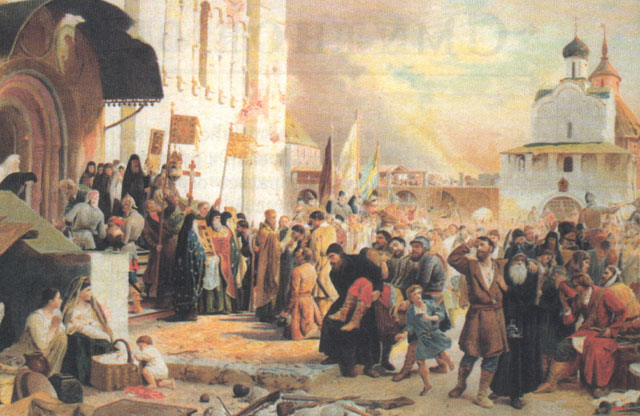 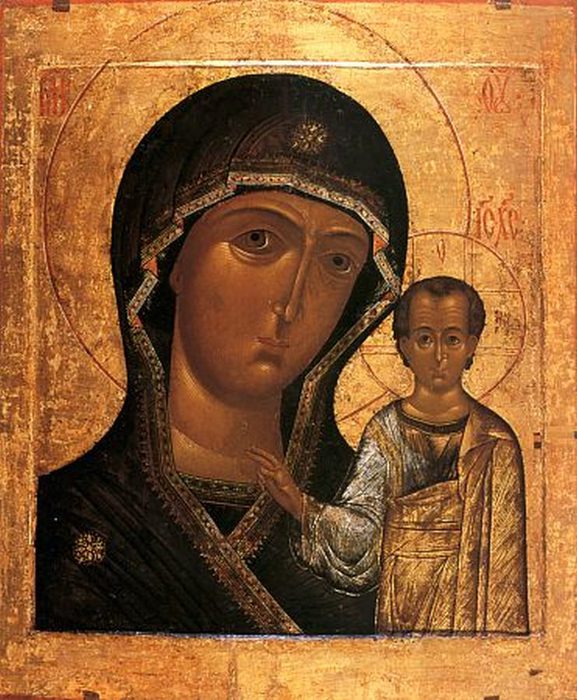 Икона
Казанской божьей матери
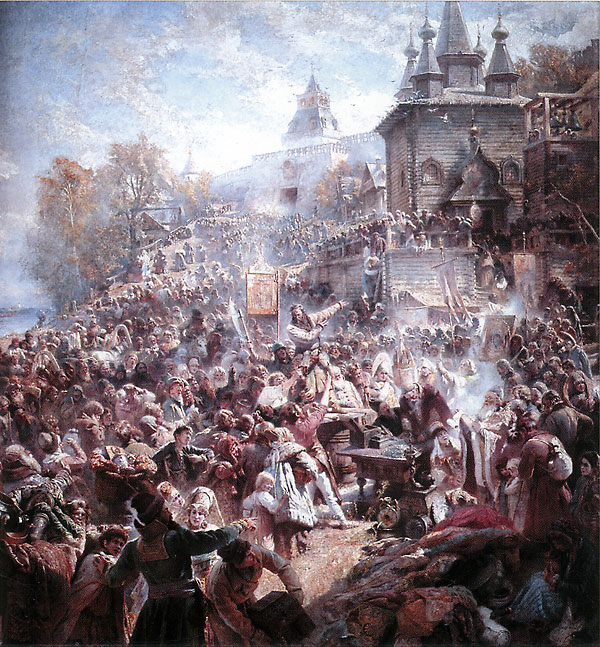 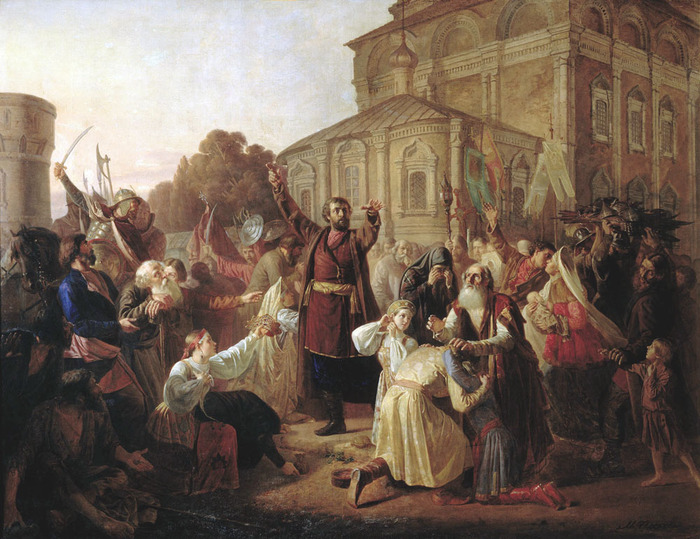 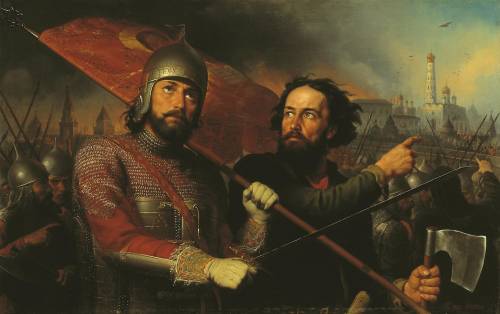 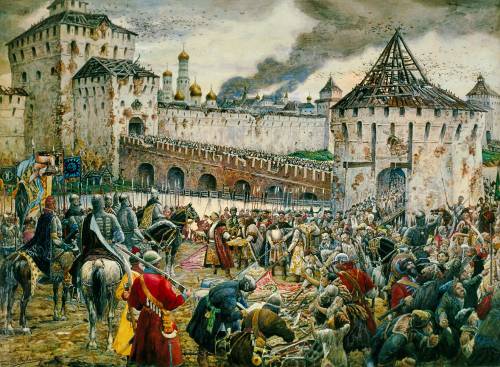